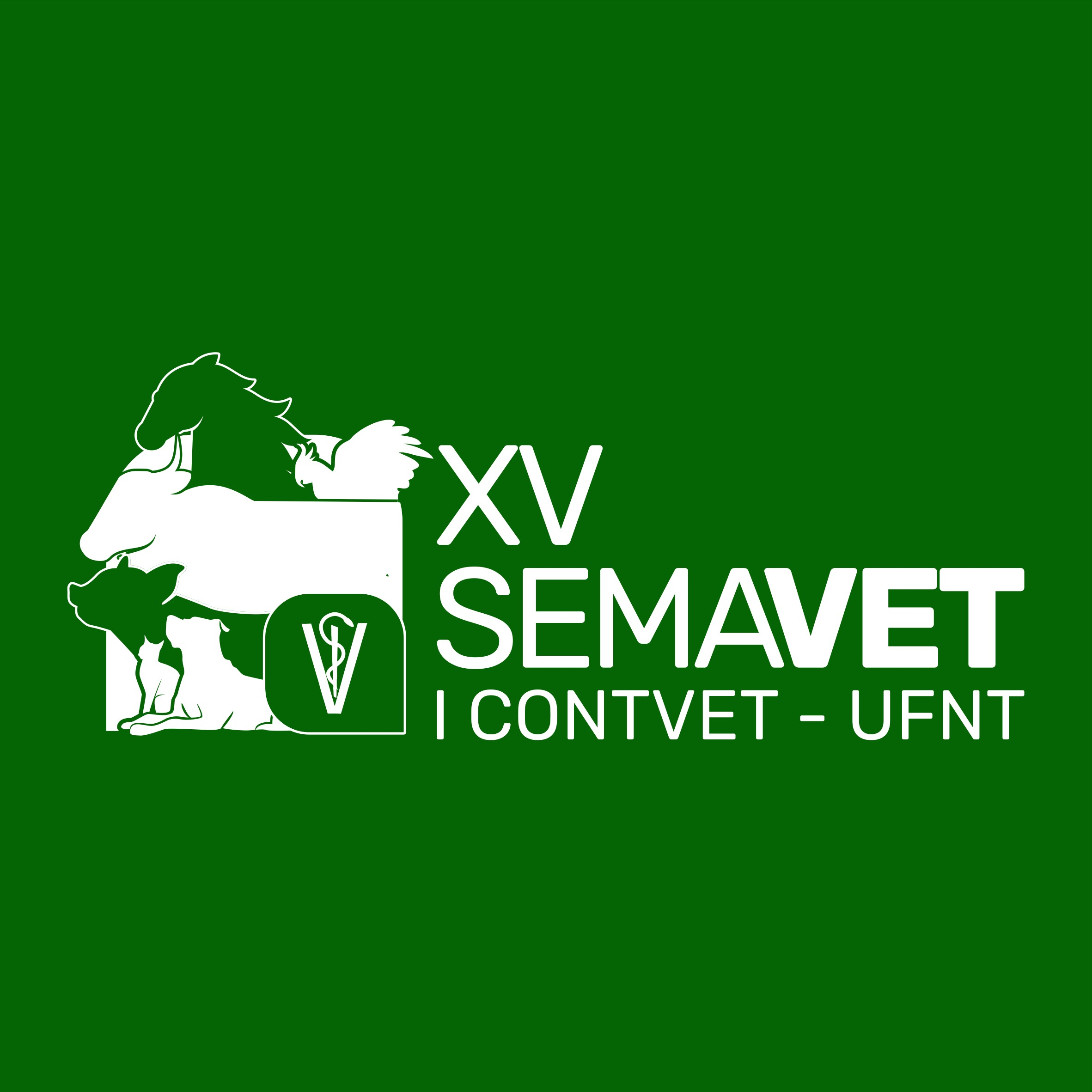 LOGO DA INSTITUIÇÃO EM QUE O EXPOSITOR ESTÁ VINCULADO
TÍTULO DO TRABALHO
Nome dos autores em negrito, separados por ponto e vígula. Ex: SILVA, M.X.Z.A1, BEZERRA, A.B.C.2
INTRODUÇÃO
RESULTADOS
A introdução deve justificar o problema estudado de forma clara familiarizando o leitor sobre o assunto a ser abordado.

Os autores podem incluir imagens no banner se desejarem.

O banner pode ser personalizado com imagem de fundo se os autores julgarem necessário. Entretanto a cor das caixas de seções não deve ser alterado.
Descrever os principais resultados obtidos de forma clara e precisa, podendo utilizar tabelas, gráficos ou figuras.
OBJETIVO
CONCLUSÃO
Apresentar claramente o objetivo geral do estudo, de forma clara e concisa.
A conclusão deve ser elaborada, em frases curtas, claras e conexas, com base nos objetivos e resultados do Resumo Expandido, conectando os pontos de discussão do tema, apresentando o trajeto e revelando até que ponto a pesquisa chegou.
METODOLOGIA
Descrever todos os procedimentos estritamente necessários para a realização da pesquisa (Exs.: local, amostras, tratamento estatístico e demais aspectos que o autor considerar pertinentes).
REFERÊNCIAS
As referências devem ser listadas apenas os trabalhos mencionados no texto em ordem alfabética (ABNT: 6023: 2018).
(OBS.: Aqui deve ser inserido o nome da Instituição, Programa e email do autor correspondente (sublinhado) para contato)
Ex. 1Departamento ou Laboratório de Execução, Nome da Universidade, Cidade, Sigla do Estado; e-mail
2Departamento ou Laboratório, nome da Universidade, Cidade, Sigla do estado